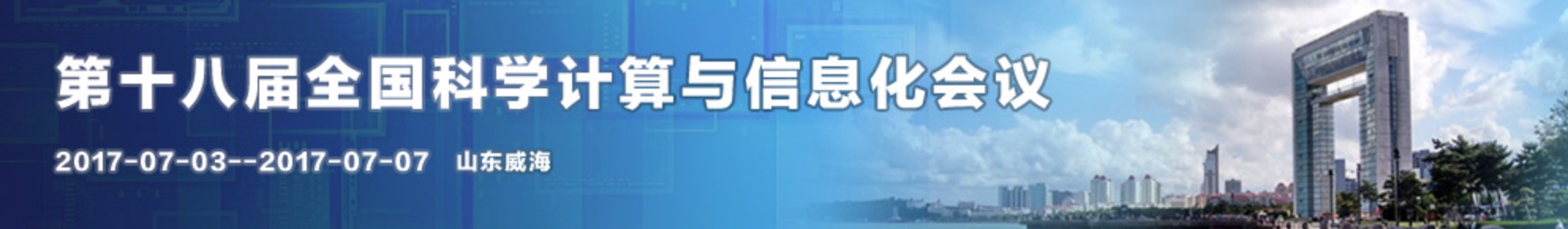 高真实本底噪声率情况下	LHAASO-WCDA重建方法的研究
报告人:王晓洁
指导老师：姚志国研究员
第十八届全国科学计算与信息化会议
2017/07/06 威海
2017/7/6
1
主要内容
LHAASO-WCDA 实验

在线快速本底噪声过滤方法的研究

芯位重建算法研究

总结与展望
2017/7/6
2
LHAASO
（78000m2 WCDA，5195 ED,1171 MD,12 WFCTA)
LHAASO: Large High Altitude Air Shower Observatory
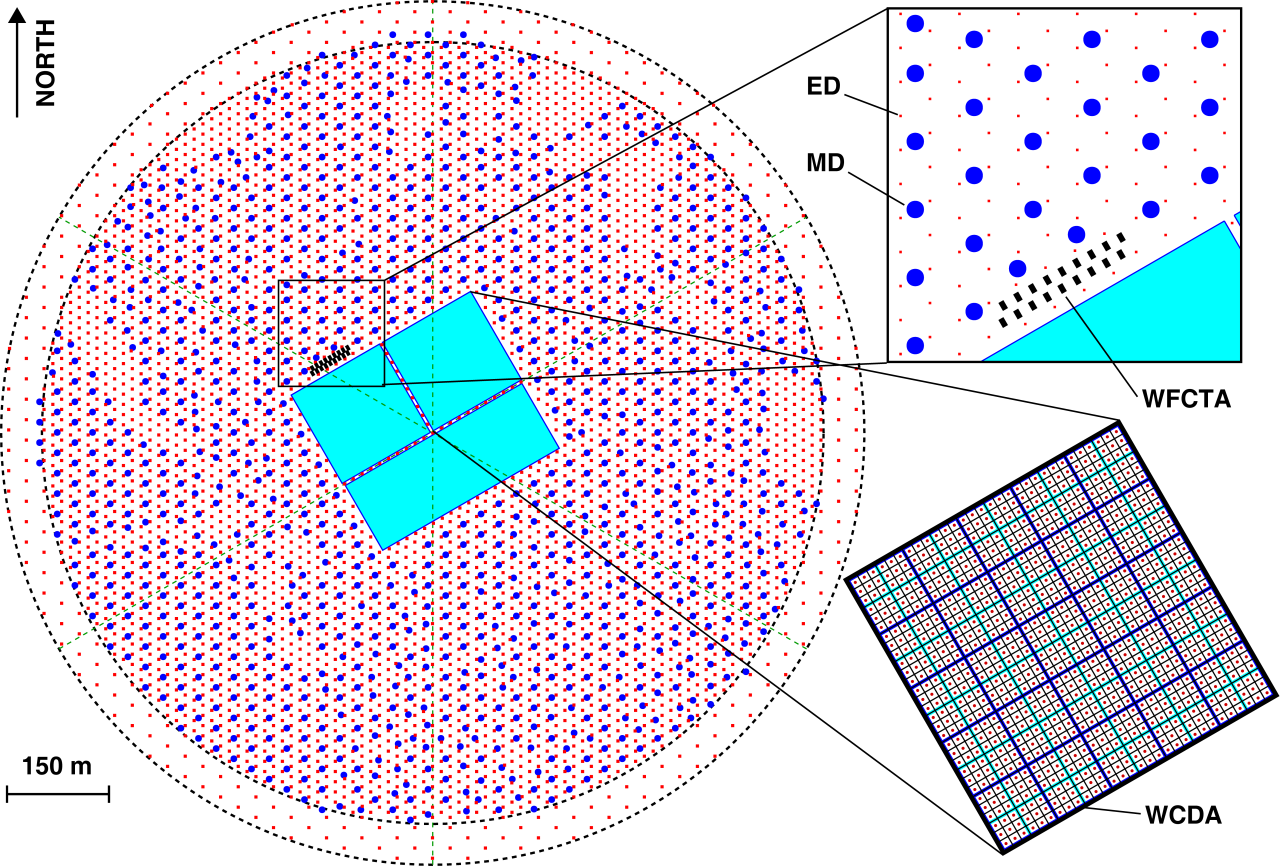 开展全天区扫描，寻找新的伽马射线源
对河内源及临近源高端能谱的测量
宇宙线能谱及成分的精确测量
LHAASO-WCDA
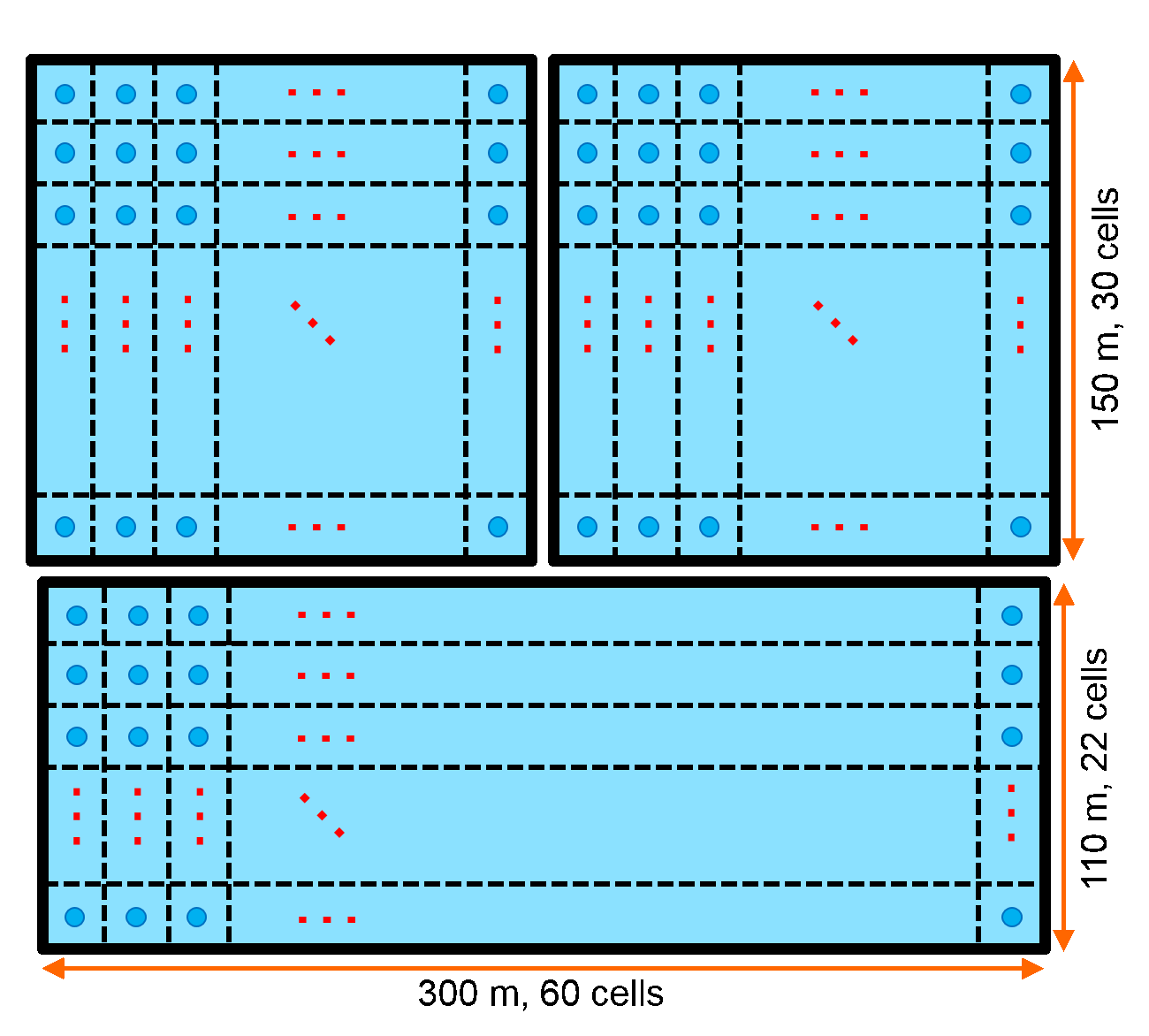 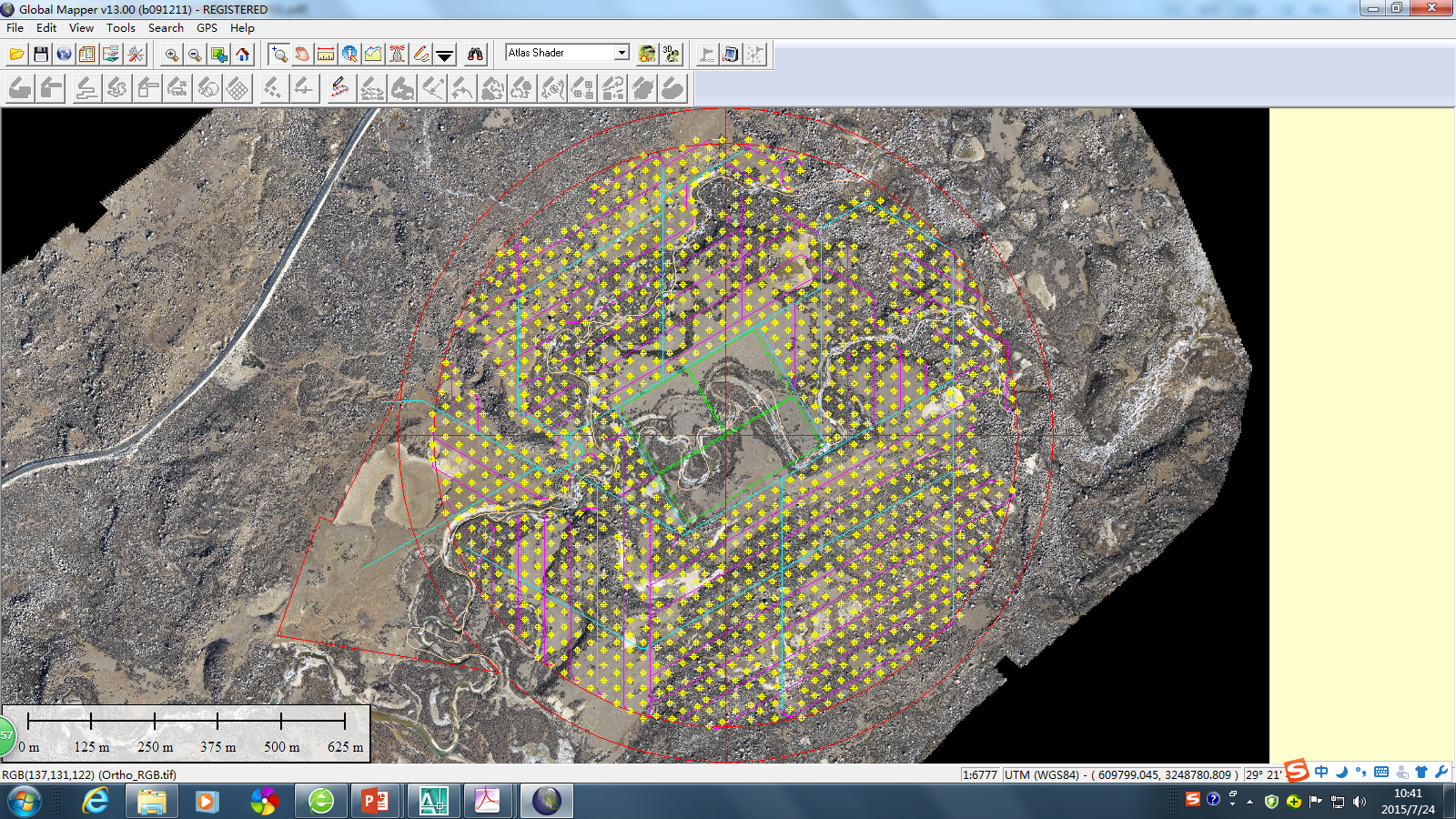 LHAASO-WCDA的特性
大面积、全覆盖巡天探测，100GeV~30TeV；
高单路计数噪声（约50 kHz）；
测电磁成分能流
重建
事例重建是物理分析的第一步，也是最重要的一步，其精度会直接影响到物理结果；
方向的重建精度直接影响探测器对源的灵敏度；
芯位的重建精度直接影响簇射方向和能量的重建精度
LHAASO-WCDA性能参数
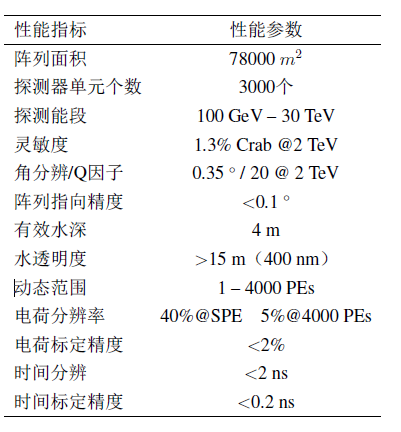 WCDA:伽马巡天探测，发现大批的河外源并对其流强变化进行观测
5
[Speaker Notes: LHAASO物理目标：
探索高能宇宙线起源。通过精确测量高能伽马源宽范围能谱，研究高能辐射粒子源的特征，探寻银河系内重子加速器，确认宇宙线源；
• 全天区伽马源普查，发现大量新伽马源，特别是河外源；积累各种源的统计样本，探索其高能辐射机制，包括产生强烈时变现象的机制等；
• 精确的宇宙线能谱、成分测量，确定宇宙线“膝”的能量位置，研究宇宙线加速和传播机制；
• 开拓新物理研究，探寻暗物质、量子引力或洛仑兹不变性破坏等新物理现象，发现新规律；
• 促进大气、天文、空间等交叉学科共同发展。
WCDA承担主要物理目标：
河内稳定源和扩展源的寻找;
GRB的探测；AGN的探测；
对甚高能弥散伽玛射线分布的探；
宇宙线电子谱观测
暗物质探测 ......]
工程阵列实验
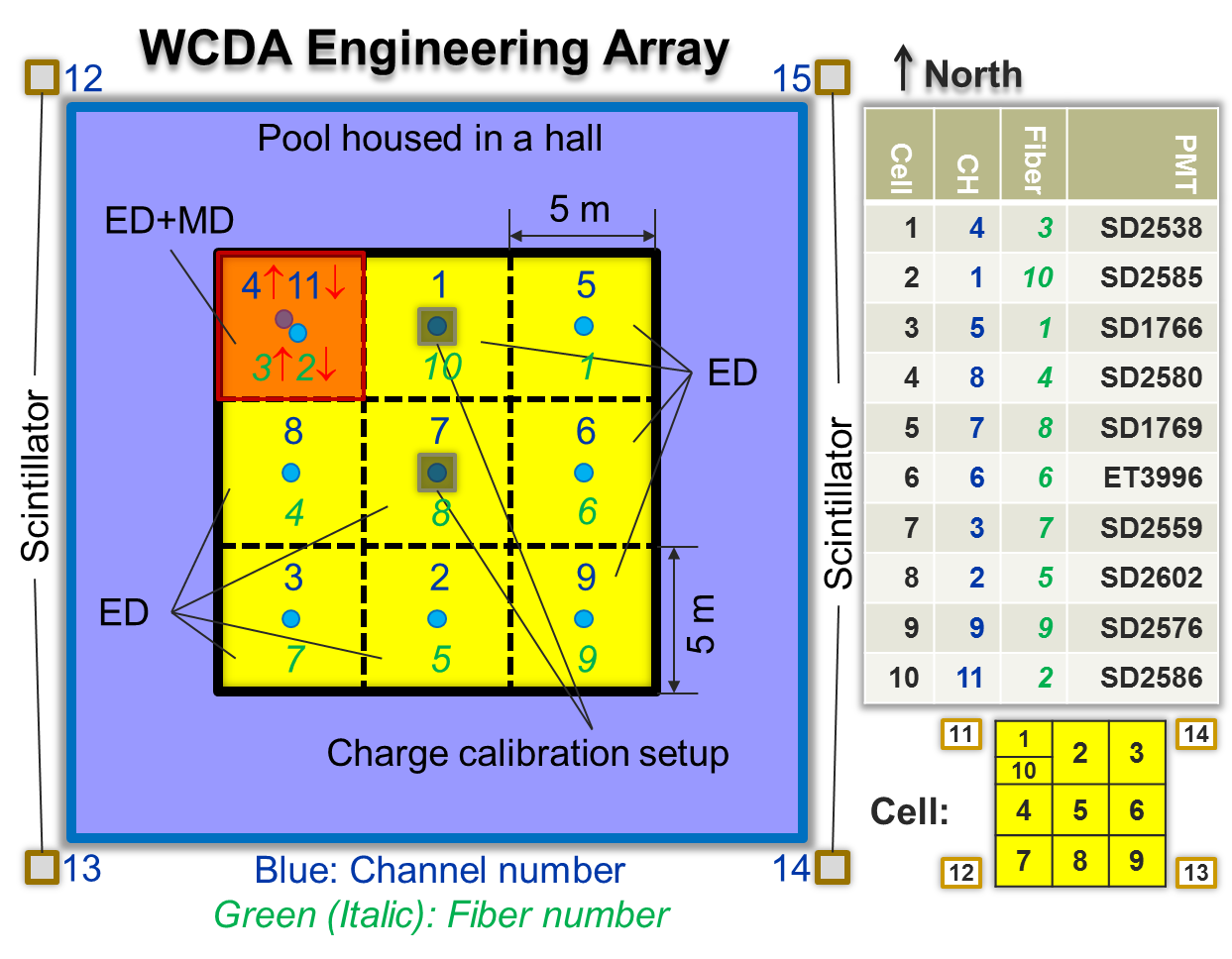 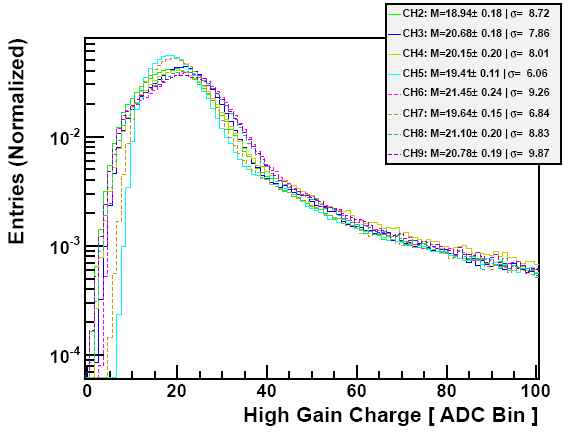 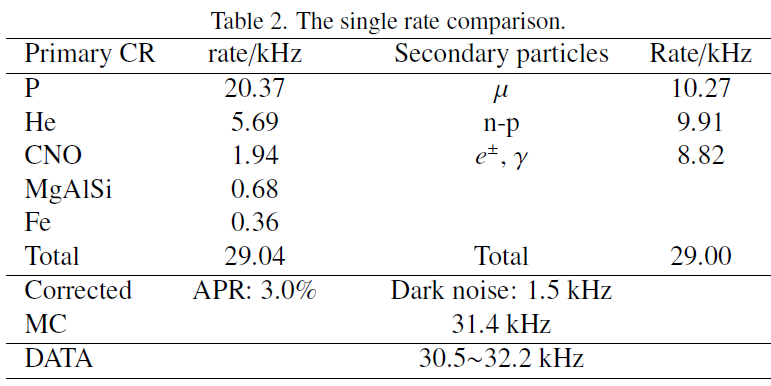 单路计数噪声
去除氡气放射性后约为32~35kHz
包含大量大信号
6
[Speaker Notes: 在三年工程阵列实验运行过程中，我们对以下工作进行了解决和验证：
• 水池避光和池内保温防冻的方法、防漏和防污处理、屋顶材料的选取和架构；解决了大面积下的工程避光问题；
• 水循环系统的验证以及水质保持工艺的优化，水质测量装置的验证等；PMT防水封装技术的改进和优化等；
• 电子学及触发判选机制设定，数据获取系统的测试和检验；优化了电荷刻度方法；验证了时间刻度方法；远程控制方式的运行以及数据传输模式的验证；
• 测量和监控各种环境参量；测量单路宇宙线本底计数率；研究了探测器长期稳定性；
• 检验和完善模拟程序：物理数据和模拟数据的对比，检验并完善了探测器模拟程序等。]
内容简介
两个原因
2017/7/6
7
在线快速本底噪声过滤方法的研究
背景介绍

方法简介

程序优化

参数介绍和优化

算法优化

结果分析
背景介绍：高噪声率带来的问题
重建
加入真实噪声（包含许多大信号）后重建效率快速下降
需要进行高噪声下的信号过滤
数据量
128bit/hit*（218+70）hit*63kHz=2.3 Gbps
数据量10 PB!---数据存储、传输瓶颈
需要压缩数据量、过滤噪声
真实噪声对重建效率的影响
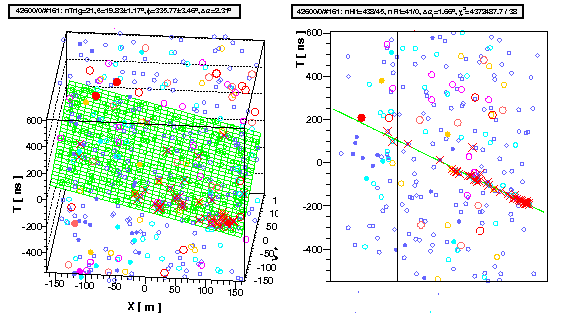 2017/7/6
9
背景介绍：簇射前锋面及时间修正
采样修正：
簇射前锋面的厚度及其涨落
粒子的击中位置
入射角度
粒子数的多少
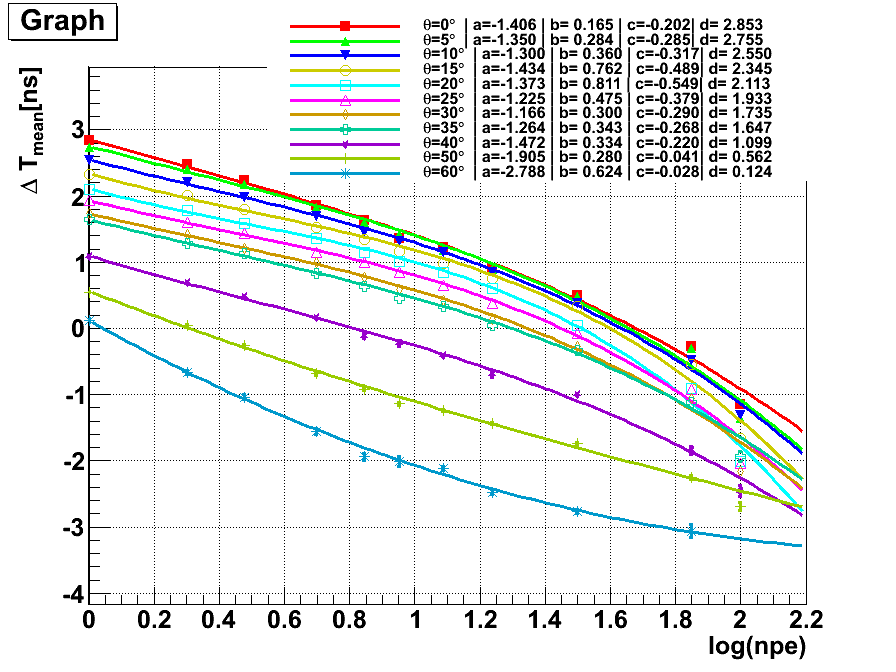 2017/7/6
10
[Speaker Notes: 探测器坐标系这样设置：x为正东，y为正北（地理北极），z竖直向上。坐标系(x,y)的原点取整个LHAASO阵列大圆的中心，z=0取基建的基准面高度。每个单元探测器的坐标都采用工程测量技术（如全站仪）得到，精度<0.5 cm。而坐标轴指向，则通过太阳影子法在水池盖顶之前引入水池，精度<0.001度。]
方法介绍：在线快速重建方法的研究
1TeV事例示意图
WCDA自己发展的快速遍举法
天区分区（分bin）
逐个扫描，排除噪声
hits时间信息转换到特定方向前锋面排序
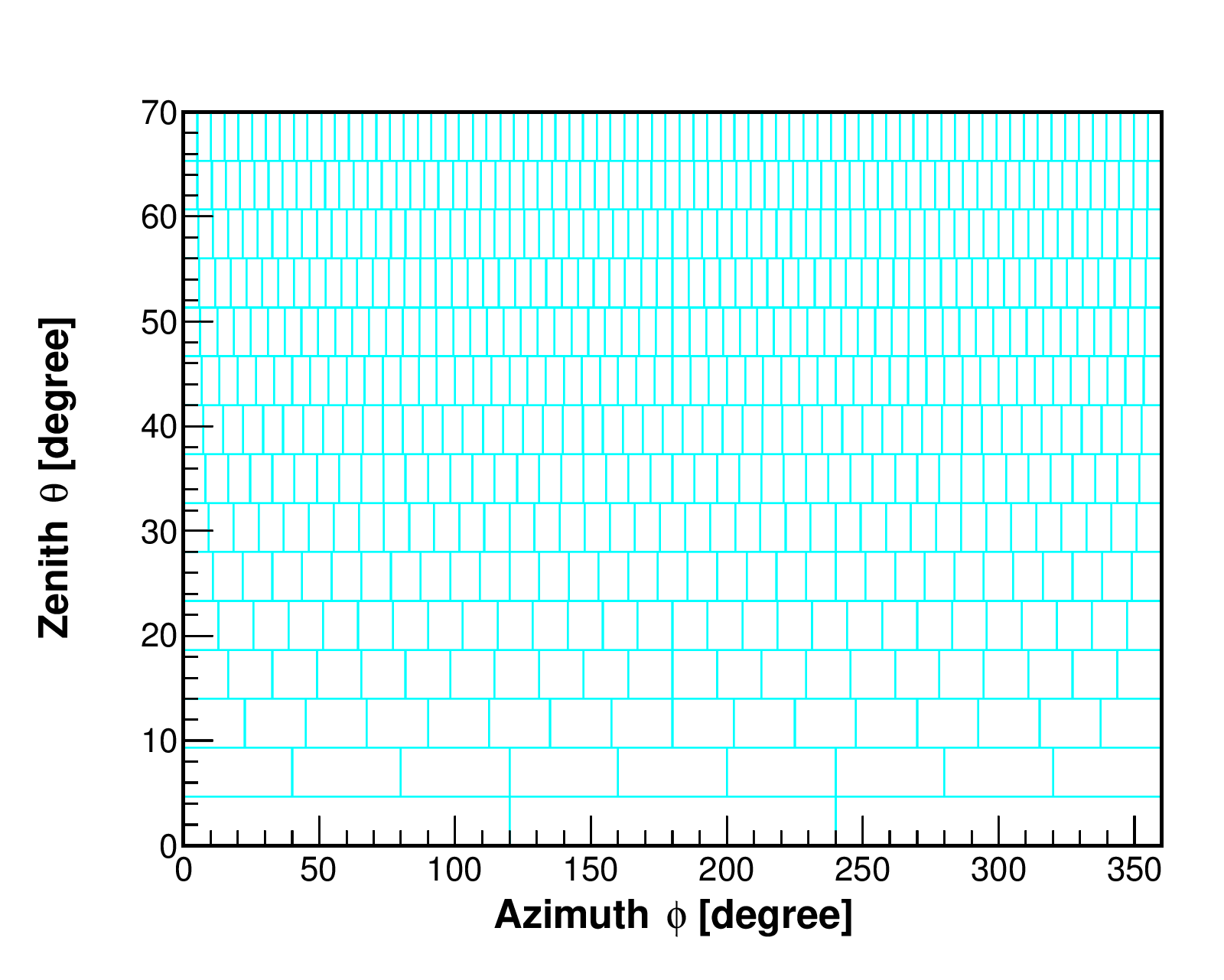 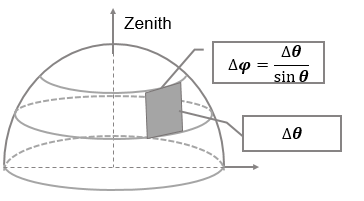 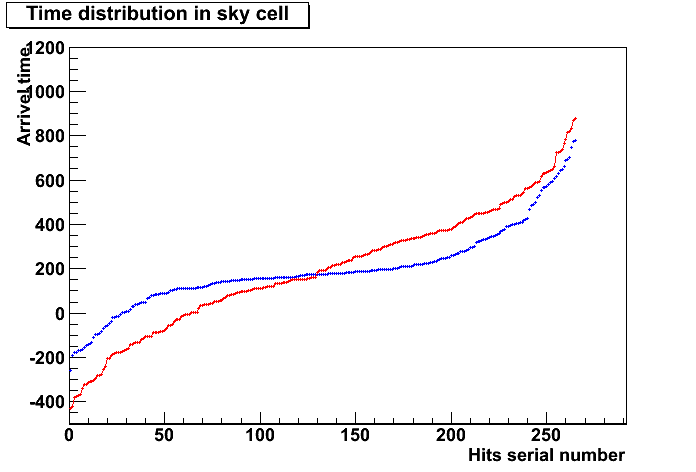 2017/7/6
11
2017/7/6
11
程序优化
两个重要参数
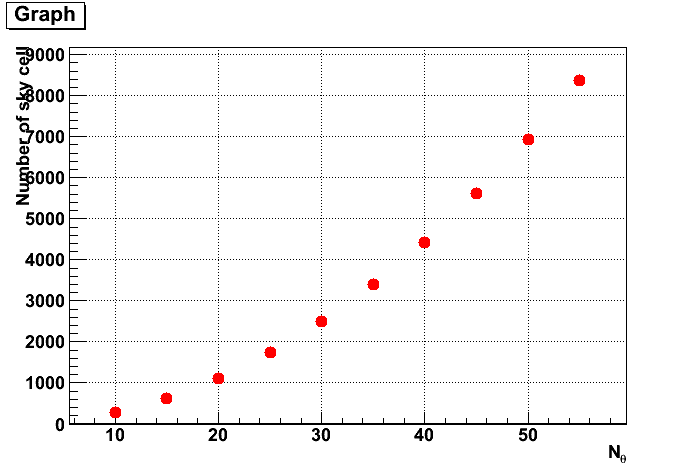 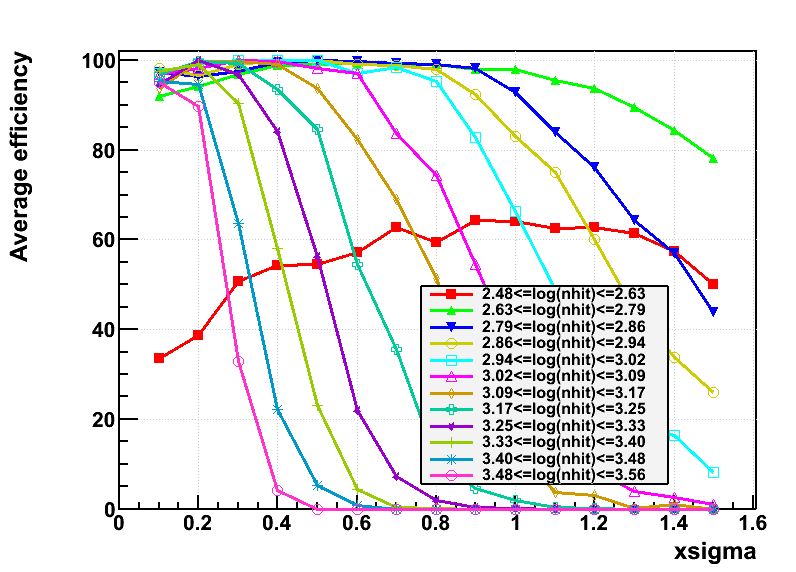 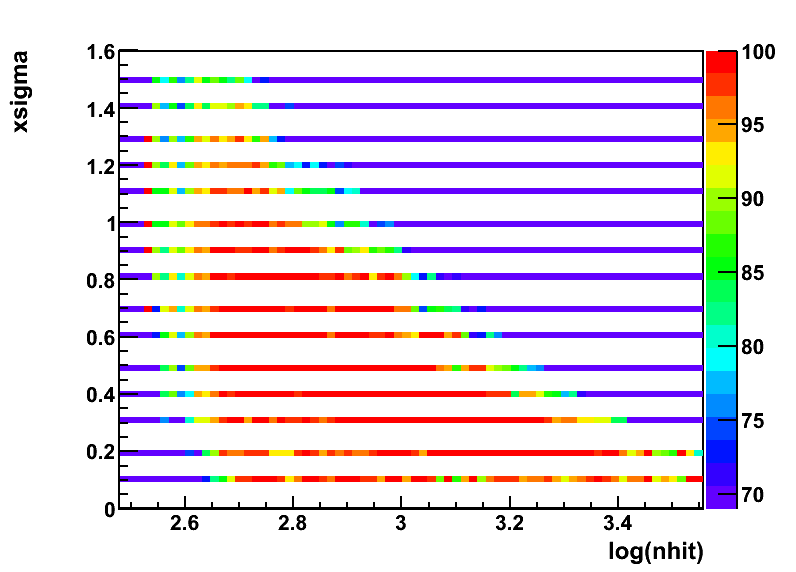 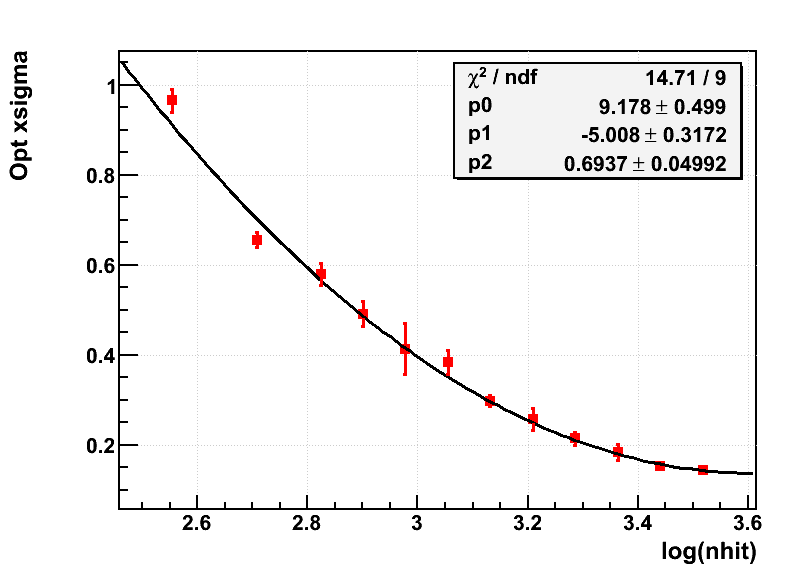 时间窗口优化---排序窗口
要求窗口窄、hit保留率高
速度相关
窗口窄则sort函数中需要排序的数据个数n越小
左图
不同颜色代表不同选择条件下事例数分布；已归一化
右图为hit保留比与窗口起点关系图
窗口大小800ns，(-570,230),保留95%以上hits
时间窗口优化---数据保留窗口
要求窗口窄、hit保留率高
与效率及数据存储量相关
效率计算公式中realhitrange与窗口有关
只有keep窗口内的数据会被保留做离线分析
左图
不同颜色代表不同选择条件下事例数分布；已归一化
右图为hit保留比与窗口起点关系图
窗口大小200ns，(-65,135),保留95%以上hits
优化窗口后效率图
这张透明片中效率是指天区∈（0,70）°，sort窗口和数据保留窗口均经过优化之后，但没有做其他处理的重建效率图
算法优化
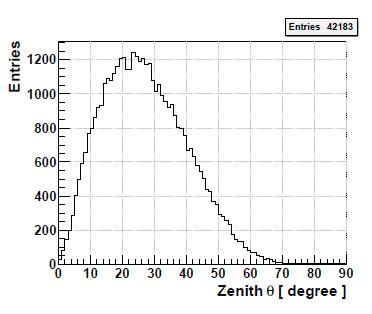 小角度事例二次重建
重建角度小于15°再次重建
提高效率
全天区特定角度加密
先对整个天区进行粗扫描，对最可几方向周围一定区域内细扫描重建
提高效率和速度
按照不同天区范围次序重建，满足条件后跳出
15°~40°       0°~15°       40°~70°
提高速度
算法优化
15°~40°？
是
否
是
0°~15°？
否
是
否
40°~70°？
结束
2017/7/6
18
优化后效率图
2017/7/6
19
优化后速度图
积分速度图
 event计时精度为10ms
左侧图为速度上限，右侧图为速度下限（if t==0 则t=0.01s）
关注第一个点即可
性价比
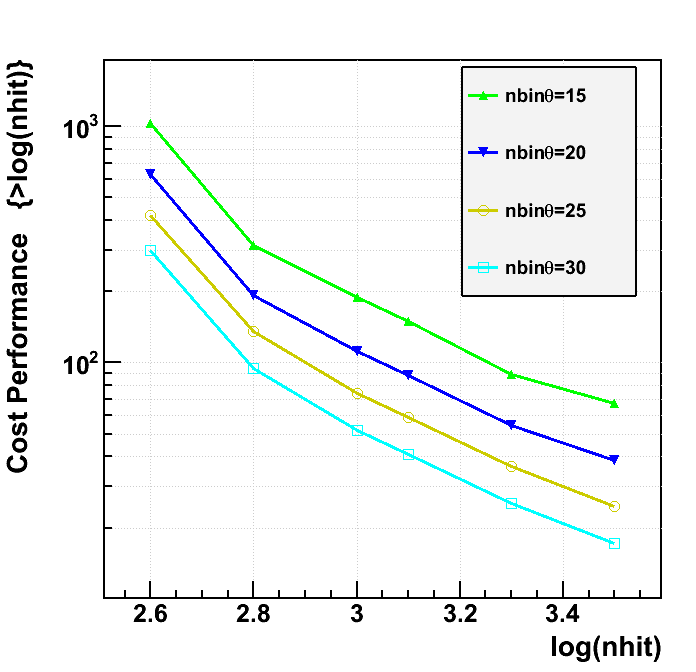 真实hit保留比
2017/7/6
22
芯位重建算法的研究
背景

优化方案
空间时间信息联合优化
特定事例比率判选
拟合参数分布判选
加入特定时间误差后拟合参数判选
分区重建算法
簇射芯位重建
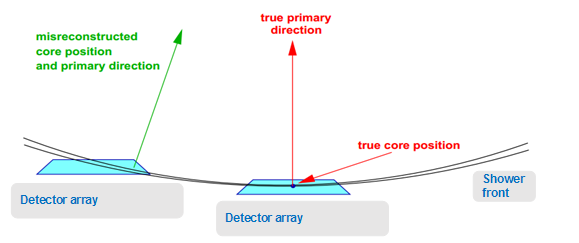 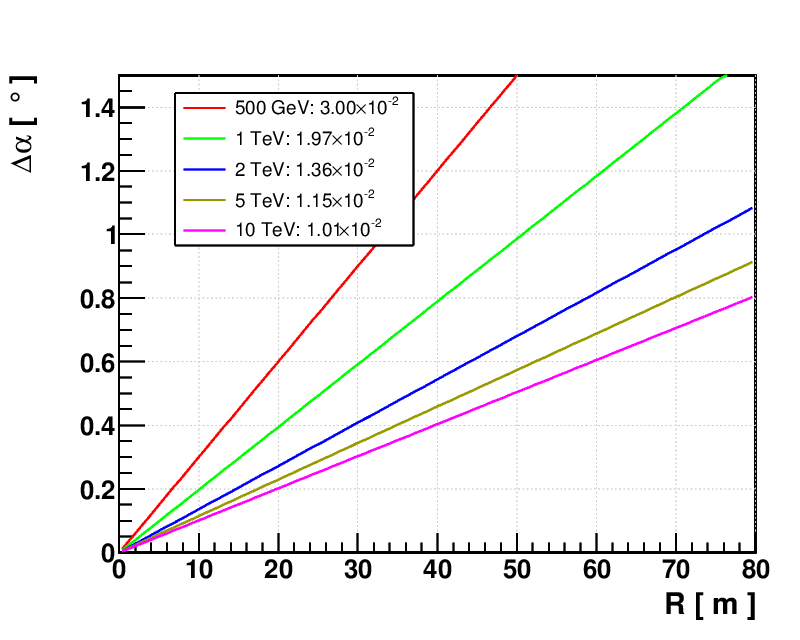 芯位重建一般方法
重心法；
树形分析法：MTree法、Tree法、Dtree法；
最大似然法；
2D-Gaussion 拟合；
左图：
芯位重建误差与对应的方向重建角度差关系图
噪声对重建影响
噪声对芯位重建影响
不同方法下芯位重建结果
数据保留窗口200ns，噪声个数360->36
50kHz噪声对低能区信号芯位重建影响巨大，与不加噪声时重建精度差2-3倍
需要研究芯位重建算法对结果进行优化改进
2017/7/6
25
时间空间信息联合重建
芯位遍举
对每个确定的芯位cell，做出簇射事例hits的到达时间t与cell中心距离r的关系图

根据t-r图特征，选择合适的判选标准，挑选出最可几的芯位cell
2017/7/6
26
事例分布与数据保留窗口
选择不同窗口大小，计算得到最优真实信号保留比
减小窗口，再次压缩噪声
2017/7/6
27
[Speaker Notes: 时间：Δt=_t - tc - _k；]
不同大小窗口内数据利用重心法芯位重建
前四条线是+52.6kHz情况下，利用不同大小窗口内hits信息重建结果
最后两条线不加噪声情况下，不同窗口内数据重建结果
探测器阵列分区
探测器阵列300mx300m
分成9个cluster
150m*150m
 overlap
在线噪声过滤+使用窄窗口内hits信息重建+探测器分区重建
得初始芯位后，在芯位周围取1/4阵列面积内的hits信息再次重建
2017/7/6
29
芯位重建结果
算法优化后，噪声对芯位重建影响几乎完全被去除
最优结果好于200ns时间窗口内不加噪声重建结果（深绿色>红色曲线），且与不加分区后50ns时间窗口内不加噪声结果十分接近
2017/7/6
30
总结与展望
在线快速本底噪声过滤方法的研究
程序运行速度可以达到80event/s
100GeV~30TeV的80%以上的事例，可以达到经过过滤后真实信号保留比>90%，对于内芯事例可达90%以上事例可以满足过滤后真实信号保留比>90%
数据保留窗口内hit个数>65时，纯噪声事例所占比例＜1%
测得真实hit>30时，95%以上事例可以重建成功
芯位重建算法研究
噪声hit仍对低能区事例芯位重建有巨大影响
研究了四种芯位重建算法的优化方法，前三种均是建立在芯位遍举法的基础上
经过分区重建，基本去除了噪声hit对芯位重建的影响
下一步工作
基于芯位重建的精确方向重建
谢谢大家！
2017/7/6
31